食品サプライヤー募集！
東商バイヤーズミーティング

ドン・キホーテ・ユニーとの個別商談会
ブランドについて　
国内外に店舗を有し、グループ売上1兆8000億円。地域密着型の店舗を目指し、立地に応じた品ぞろえや価格戦略を行い、若年層からニューファミリー、高齢者まで幅広い客層に支持されております。近年は地域密着にさらに注力し、商品発掘も積極的に展開しております。低価格商品に限らず、ギフト商品など付加価値の高い商品も広く募集いたします。
開催日時　　２０２３年８月２２日（火）１０：００～１７：００
会　場　　　　東京商工会議所　会議室　（※会場での対面式）
募集カテゴリー
食品全般（加工食品、果物、菓子、酒・飲料、ギフト商品、産直品 等）
※温度帯は問いません。
応募要件
■ 想定される取扱い先
※お申込後、下記の担当バイヤーより事前選考を行います。
※海外店舗もあるため、輸出に興味のある方もご相談頂けます。
①ドン・キホーテ国内店　（対象：食品）
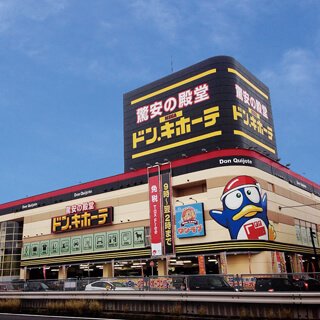 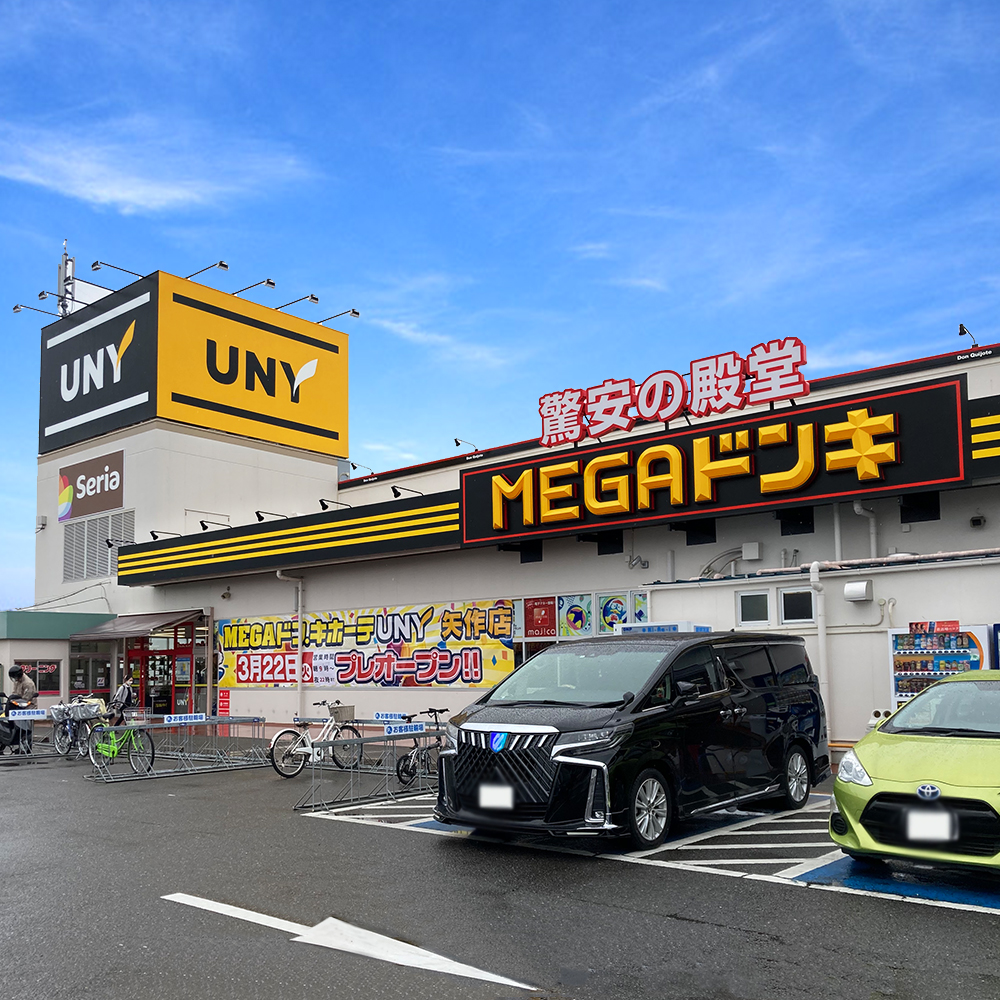 ②ユニー店舗　（対象：食品）
１．催事展開可能事業者
２．PL保険加入していること
３．リードタイム１WEEK以内が希望
４．最低ロットや賞味期限の制約は設けません。　　※カテゴリーに応じて、個別に判断、対応いたします。
お申し込みの際にご提供いただいたお客様の情報は、当会議所のほか、株式会社きらぼし銀行、株式会社パン・パシフィック・インターナショナルホールディングスと共有のうえ当該イベントの申込受付の管理、運営上の管理に利用するほか、東京商工会議所が主催する各種事業のご案内（ＤＭ及びＦＡＸ）のために利用させていただきます。
【申込書】
・商談会当日は、会社案内やサンプル、商品パンフレットをご持参ください。
・会場内外問わず、調理行為、危険物の持ち込みは出来ません。
・本商談会を契機に発生した取引等に関するトラブル・損害について、
　当商工会議所は一切責任を負いかねますので、ご了承のうえお申し込みください。
＜申込み先＞京都商工会議所　産業振興部　知恵産業推進課（担当：七村・福地・梅垣）
TEL： 075-341‐9781　E-mail: bmpj@kyo.or.jp
＜主催＞東京商工会議所 ビジネス交流センター TEL：03-3283-7804 E-mail: bizkoryu@tokyo-cci.or.jp　＜募集協力＞株式会社きらぼし銀行